1st  International Conference on Advancement in Energy (ऊर्जाSangam-2023) 
December 18 – 20, 2023
Department of Mechanical Engineering
Motilal Nehru National Institute of Technology Allahabad
Prayagraj - 211004, U.P., INDIA
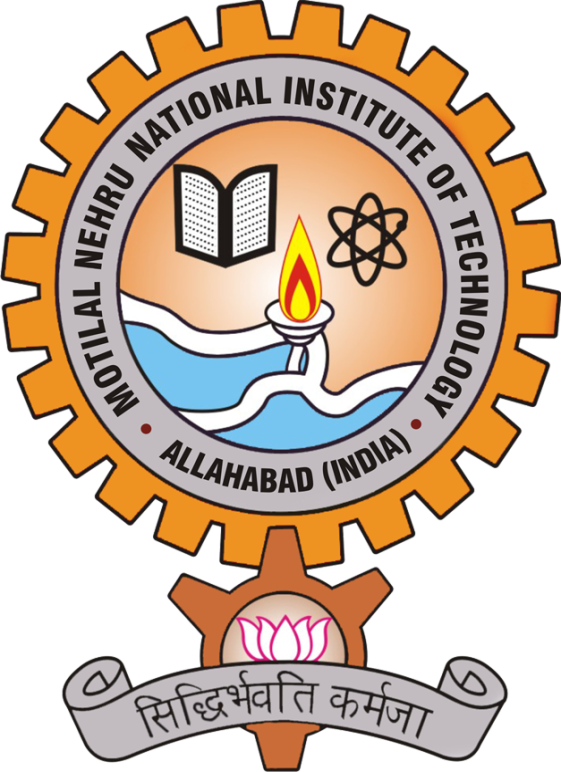 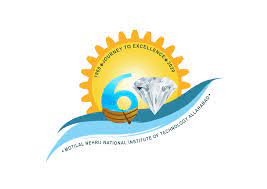 Title
Authors name
Affiliation 
Corresponding author’s email*:
Abstract id: XXXXX
Abstract
Conclusion
Materials
Results
Add your information, graphs and images to this section.
Add your information, graphs and images to this section.
Add your information, graphs and images to this section.
References
Methodology
Introduction
Add your information, graphs and images to this section.
Add your information, graphs and images to this section.
Add your information, graphs and images to this section.
Acknowledgements
Add your information, graphs and images to this section.